CSCA0101
Computing
Basics
Computing Fundamentals
Lecture 4
What Are Storage Systems?
1
CSCA0101 Computing Basics
Storage Devices
1.
2.
3.
4.
Computer Data Storage
Types of Storage
Storage Device Features
Other
Examples
of
Storage
Device
2
CSCA0101 Computing Basics
Storage Devices
Storage Devices
•
A storage device
the data.
is
used
in the computers
to store
•
Provides
one
of
the
core
functions
of
the
modern
computer.
3
CSCA0101 Computing Basics
Storage Devices
Types of Storage
There are four type of
storage:
•
•
•
•
Primary Storage
Secondary Storage
Tertiary Storage
Off-line
Storage
4
CSCA0101 Computing Basics
Storage Devices
Primary Storage
•
•
Also known as main memory.
Main memory is directly or indirectly connected to the central processing unit via a memory bus.
•
The
CPU
continuously
reads
instructions
stored
there and
Example:
executes
them
as
required.
•
–
–
–
RAM
ROM Cache
5
CSCA0101 Computing Basics
Storage Devices
Primary Storage
RAM
•
It is called Random
Access Memory because any of
the data in RAM can be accessed just as fast
of the other data.
There are two types of RAM:
as
any
•
(Dynamic Random Access Memory)
–
–
DRAM
SRAM
(Static
Random
Access
Memory)
6
CSCA0101 Computing Basics
Storage Devices
Primary
Storage
RAM
Static RAM
Dynamic RAM
•    Faster
•    More expensive
•    More power consumption
•    does not need to be refreshed
•    Slower
•    Less expensive
•    Less power consumption
•    needs to be refreshed thousands
of times per second
7
CSCA0101 Computing Basics
Storage Devices
Primary Storage
ROM
•
This memory is used
begins to boot up.
as the computer
•
Small
programs
called
firmware
are
often stored in ROM chips on hardware
devices
contain
(like
a
BIOS
chip),
and  they
instructions  the
computer
can
most
use
in
performing
some
of
the
basic
operations  required  to
operate
hardware devices.
•
ROM
memory
cannot
be
easily
or
quickly overwritten or modified.
8
CSCA0101 Computing Basics
Storage Devices
Primary Storage
Cache
•
a
high-speed
access
area
that
can
Cache
either
is
a
be
a
reserved
section
of  main
memory
or
storage device.
Most computers today come with L3 cache or
•
L2
L1
cache,
cache.
while
older
computers
included
only
9
CSCA0101 Computing Basics
Storage Devices
Secondary Storage
•
•
It is not directly accessible by the CPU.
Computer usually uses its input/output channels to
access secondary storage and
transfers the desired
data using intermediate
Example:
area
in
primary
storage.
•
–
Hard
disk
10
CSCA0101 Computing Basics
Storage Devices
Secondary Storage
Hard Disk
•
The hard disk drive
data storage device
is the main, and usually largest,
in a computer.
•
It
can
store
anywhere
from  160
gigabytes
to
2
terabytes.
Hard disk speed is the speed at which content can
be read and written on a hard disk.
•
•
A
hard disk unit
comes
with
a
set
rotation speed
varying from 4500 to 7200 rpm.
Disk access time is measured in milliseconds.
•
11
CSCA0101 Computing Basics
Storage Devices
Secondary
Storage
Hard
Disk
External Hard disk
Internal Hard disk
12
CSCA0101 Computing Basics
Storage Devices
Secondary
Storage
Hard
Disk
Internal Hard disk
External Hard disk
Portability
No
Yes
Price
Less expensive
More expensive
Speed
Fast
Slow
Size
Big
Small
13
CSCA0101 Computing Basics
Storage Devices
Tertiary Storage
•
Typically it involves a robotic mechanism which will
mount   (insert)
and
dismount
removable
mass
storage media into a storage device.
It is a comprehensive computer storage system that is usually very slow, so it is usually used to archive data that is not accessed frequently.
•
•
This is
stores,
primarily useful for extraordinarily large
accessed without human operators.
data
14
CSCA0101 Computing Basics
Storage Devices
Tertiary Storage
•
Examples:
–
–
Magnetic Tape
Optical
Disc
15
CSCA0101 Computing Basics
Storage Devices
Tertiary Storage
Magnetic Tape
•
A
magnetically
coated
strip
can
of
be
plastic
on
which
data
encoded.
Tapes for computers are
•
similar to
used to store music.
tapes
Tape
other
•
is much less
storage
expensive than
mediums
but
commonly a much
slower solution
that is commonly used for backup.
16
CSCA0101 Computing Basics
Storage Devices
Tertiary Storage
Optical Disc
•
Optical disc is any
storage media that holds content
in digital format and is read using a laser assembly
is considered optical media.
•
The most common types of optical
media
are
–
–
–
Blu-ray (BD)
Compact Disc (CD) Digital Versatile Disc
(DVD)
17
CSCA0101 Computing Basics
Storage Devices
Tertiary Storage
Optical
Disc
CD
DVD
BD
Capacity
700MB
4.7GB – 17GB
50GB
Wavelength
780nm
650nm
405nm
Read/Write
Speed
1200KB/s
10.5MB/s
36MB/s
Example
•  CD-ROM,
•  CD-R
•  CD-RW
•  DVD-ROM
•  DVD+R/RW
•  DVD-R/RW
•  DVD-RAM
•  BD-R
•  BD-RE
18
CSCA0101 Computing Basics
Storage Devices
Tertiary Storage
Optical
Disc
19
CSCA0101 Computing Basics
Storage Devices
Off-line Storage
•
•
Also known as disconnected
storage.
Is a computer data storage on a medium or a device
that is not under the control of a processing unit.
•
It
must
be
inserted
or
connected
by
a
human
operator
before
a
computer
can
access
it
again.
20
CSCA0101 Computing Basics
Storage Devices
Off-line Storage
•
Examples:
–
–
–
–
Floppy Disk
Zip diskette
USB Flash drive
Memory
card
22
CSCA0101 Computing Basics
Storage Devices
Off-line Storage
Floppy Disk
•
•
•
A soft magnetic disk.
Floppy disks are portable. Floppy disks are slower to
access than hard
disks
much
they
are
and
less
Can
Two
have less storage capacity, but
expensive.
store data up to 1.44MB.
•
•
common sizes: 5 ¼” and
3 ½”.
23
CSCA0101 Computing Basics
Storage Devices
Off-line Storage
Floppy
Disk
5 ¼ inch Floppy
Disk
3 ½ inch Floppy Disk
24
CSCA0101 Computing Basics
Storage Devices
Off-line Storage
Zip Diskette
•
Hardware
developed functions
data
by
storage
Iomega
Standard
device
that
1.44"
like
a
floppy drive.
Capable to hold
•
up to 100
MB of
data or
drives.
250 MB
of data on new
•
Now
it
less  popular
larger
as
users
needed
storage
capabilities.
25
CSCA0101 Computing Basics
Storage Devices
Off-line Storage
USB Flash Drive
•
A small, portable
flash
memory
card
that
plugs
USB
into
port
a
and hard
computer’s
functions
drive.
as
a
portable
•
Flash
sizes
1GB,
drives
are
available
in
such as 256MB, 512MB,
5GB, and 16GB and are
an
easy
way
to
transfer
and
store information.
26
CSCA0101 Computing Basics
Storage Devices
Off-line Storage
Memory Card
•
An electronic flash
memory storage disk commonly
used in consumer electronic devices such as digital
cameras,
MP3
players,
mobile
phones,
and
other
small portable devices.
Memory cards are usually device containing the card using a USB card reader.
•
read
by connecting the
to
your
computer,
or
by
27
CSCA0101 Computing Basics
Storage Devices
Off-line Storage
Memory Card
MiniSD
Compact Flash
Secure Digital card (SD)
Memory Stick
XD-Picture card
MultiMedia card
Memory card reader
28
CSCA0101 Computing Basics
Storage Devices
Storage Device Features
•
•
•
•
Volatility
Accessibility Mutability Addressability
29
CSCA0101 Computing Basics
Storage Devices
Volatility
•
Two types of volatility:
–
–
Volatile Memory
Non-Volatile
Memory
30
CSCA0101 Computing Basics
Storage Devices
Volatility
Volatile Memory
•
Requires
constant
power
to
maintain
the
stored
information.
The fastest memory
technologies.
•
•
All contents are erased when
turned off or interrupted.
the system's power is
•
It
has
been
more
popularly
known
as
temporary
memory.
31
CSCA0101 Computing Basics
Storage Devices
Volatility
Non-Volatile Memory
•
Will
retain
the
stored
information
even
if
it
is
not
constantly supplied with electric power.
Non volatile memory is the device which keeps data even when the current is off.
•
the
•
It
is
suitable
for
long-term
storage
of
information.
32
CSCA0101 Computing Basics
Storage Devices
Accessibility
•
•
Refers to reading or writing
Two types of accessibility:
data
records
Random access
–
–
Sequential
access
33
CSCA0101 Computing Basics
Storage Devices
Accessibility
Random Access
•
Any
location
in
storage
can
be
accessed
at
any
moment in approximately
the same
amount of time.
•
Such
characteristic
is
well
suited
for
primary
and
secondary
storage.
34
CSCA0101 Computing Basics
Storage Devices
Accessibility
Sequential Access
•
The accessing of
pieces of information will be in a
serial order, one after the other; therefore the time to
access
a
particular
piece
of
information
depends
upon
Such
which piece of information was last accessed.
•
characteristic
is
typical
of
off-line
storage.
35
CSCA0101 Computing Basics
Storage Devices
Mutability
•
•
Allows information to be overwritten at any time.
A
computer  without
some
amount
of
read/write
storage  for
primary
storage
purposes
would
be
useless for many tasks.
Three types of mutability:
•
Read/write storage or mutable
Read only storage
storage
–
–
–
Slow write, fast read
storage
36
CSCA0101 Computing Basics
Storage Devices
Mutability
Read/Write Storage or
Mutable Storage
Allows information to be overwritten at any time.
•
•
A
computer  without
some
storage
amount
of
read/write
for
primary
purposes
would
be
storage
useless
for
many
tasks.
37
CSCA0101 Computing Basics
Storage Devices
Mutability
Read Only Storage
•
Retains
the
information
at
the   time
of
stored
once
manufacture,
and
write
storage
(WORM)
allows
the  information
to
be
written
only
once
at
some point after manufacture.
•
These
are
called
immutable
storage.
38
CSCA0101 Computing Basics
Storage Devices
Mutability
Slow Write, Fast Read
Storage
•
storage
which
allows
information
to
be
Read/write
overwritten operation operation.
multiple
times,
but
with
than
the
the
write
read
being
much
slower
39
CSCA0101 Computing Basics
Storage Devices
Addressability
•
Three types of addressability
–
–
–
Location-addressable
File addressable
Content-addressable
40
CSCA0101 Computing Basics
Storage Devices
Other Example of
Storage
Devices
•
•
•
Punch card
Cloud
RAID
storage
44
CSCA0101 Computing Basics
Storage Devices
Other Example of Storage
Devices
Punched Card
•
Early
method
of
data
storage
used
with
early
computers
Punch cards also known
as Hollerith cards
•
•
Containin                                                                ents
data
g several punched holes that  repres
45
CSCA0101 Computing Basics
Storage Devices
Other Example of Storage Devices
Cloud Storage
•
Cloud storage means "the storage of data online in
the
cloud,"
wherein
a   data
is   stored
in
and
accessible from multiple distributed and connected
resources that comprise a cloud.
•
Cloud
storage
can
provide
the benefits
of
greater
accessibility and reliability; rapid deployment; strong
protection
for
data
backup,
archival
and
disaster
recovery purposes.
46
CSCA0101 Computing Basics
Storage Devices
Other Example of Storage
Devices
Cloud Storage
•
Examples:
Google Drive
Flickr
–
–
–
Microsoft
Sky
Drive
47
CSCA0101 Computing Basics
Storage Devices
Other Example of Storage Devices
RAID
•
RAID is short for redundant array of independent (or
inexpensive) disks.
•
It
is
a
category
of
disk
drives that
employ
two
or
more drives in combination for fault tolerance and
performance.
•
RAID
aren't
RAID
disk drives are used frequently on servers but
generally necessary for personal computers.
allows you to store the same data redundantly
•
(in
multiple
paces)
in
a
balanced
way
to
improve
overall storage performance.
48
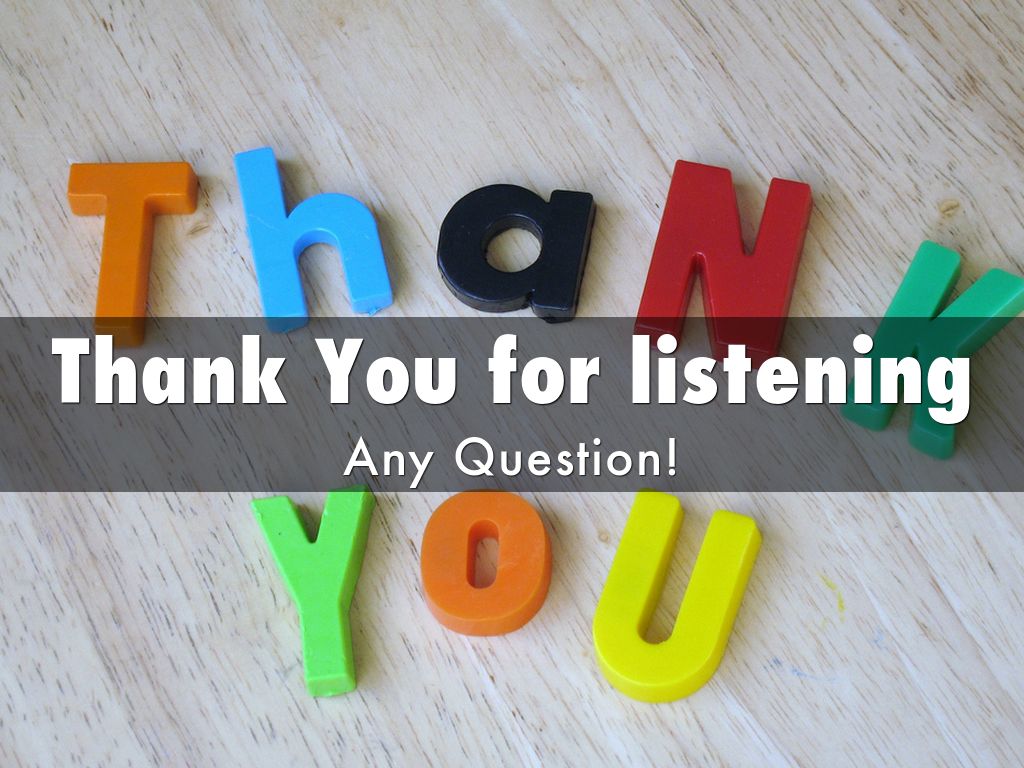